AEGINOS
No new words from NWL23 or WOW24
[Speaker Notes: .]
AEGINOS
IF the above alphagram does NOT show numbered Scrabble tiles, 
then make sure you are viewing your downloaded version in the PowerPoint app
2
[Speaker Notes: .]
AEGINOS
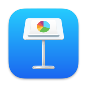 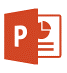 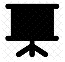 Use PowerPoint or Keynote in  FULL SCREEN “SLIDE SHOW” mode    	on your LAPTOP or DESKTOP for best results
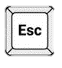 When you see the “ESCAPE KEY” ICON            check speaker notes for additional information 	by hitting the escape key
3
[Speaker Notes: .]
AEGINOS
OF THE TWO 7-LETTER WORDS,      
WHICH BINGO STEM WILL WE CHOOSE 
		    FOR THIS ALPHAGRAM?
4
[Speaker Notes: .]
AEGINOS
AGONIES
AGONISE
I-ON-SEA + G SOIGNE + A EASING + O
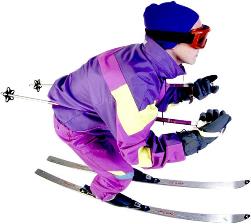 OF THESE TWO WORDS, LET’S CHOOSE…
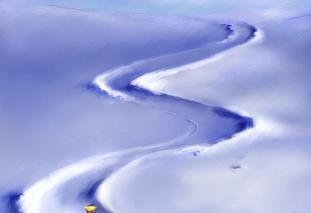 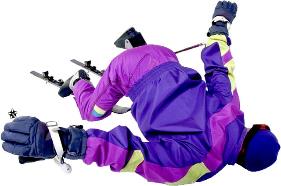 5
[Speaker Notes: I-ON-SEA: *MaD MiMiC aToP GRaVeL (*CoNSoNaNTS oNLY)     
SOIGNE: “JAWED, BELCHED PROUDLY” 
EASING: “BOOK, COMFORT, GULP ON OUZO”]
AGONISE
WHAT MNEMONIC PHRASE          	   CAN WE ASSOCIATE                          	WITH THIS BINGO STEM?
6
[Speaker Notes: .]
AGONISE
*ouR SCRaBBLiNG DaZe
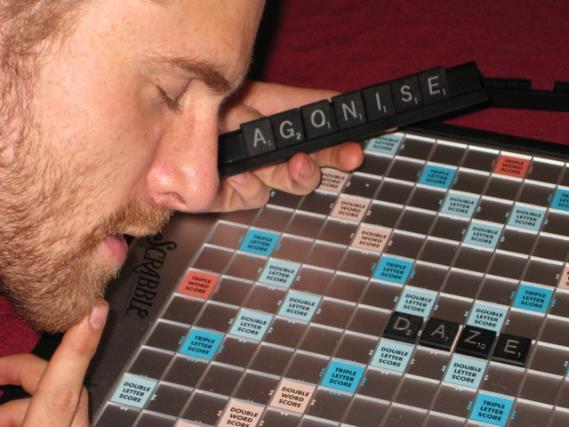 7
*CoNSoNaNTS oNLY
[Speaker Notes: AGONISE: *ouR SCRaBBLiNG DaZe (*CoNSoNaNTS oNLY)]
AGONISES
AEGINOSS
ONE WORD
8
[Speaker Notes: .]
AEGINOSS
AGONISES
_
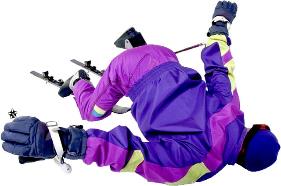 9
[Speaker Notes: .]
AGONISEC
ACEGINOS
ONE WORD
10
[Speaker Notes: .]
ACEGINOS
COINAGES
_
COINAGES: pl. of COINAGE, THE ACT OF MAKING COINS
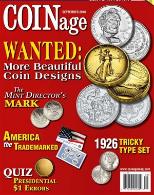 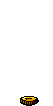 11
[Speaker Notes: .]
AGONISER
AEGINORS
ONE WORD
12
[Speaker Notes: .]
AEGINORS
D
ORGANISE
R
S
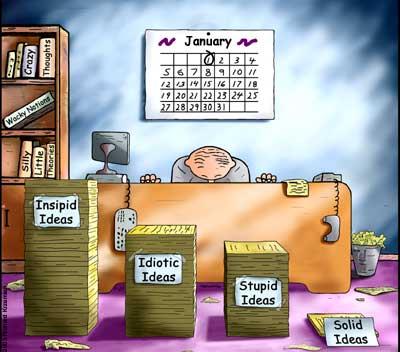 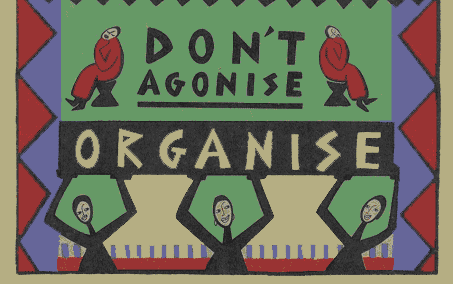 ORGANISE  ORGANISED ORGANISER  ORGANISES ORGANISING
ORGANIZE  ORGANIZED ORGANIZER ORGANIZES ORGANIZING
13
GAINERS + O,  ERASION + G,  REGIONS + A,  AGONISE + R
[Speaker Notes: GAINERS: “DANGER, WAVY STOMACH PROBLEM”                   
ERASION: *BaFFLiNG SoMe DeTeCTiVeS (*CoNSoNaNTS oNLY)
REGIONS: “BAD WINTRY PLACES”                                             
AGONISE: *ouR SCRaBBLiNG DaZe (*CoNSoNaNTS oNLY)]
AGONISEB
ABEGINOS
ONE WORD
14
[Speaker Notes: .]
ABEGINOS
BEGONIAS
_
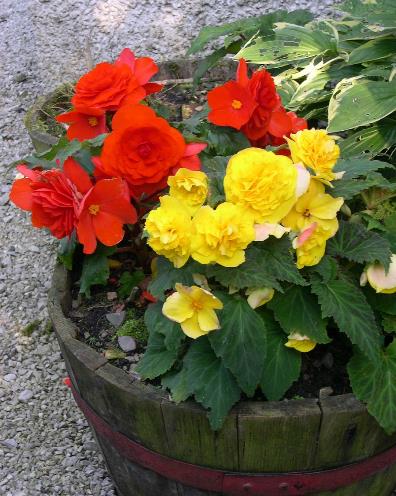 15
[Speaker Notes: .]
AGONISEL
AEGILNOS
ONE WORD
16
[Speaker Notes: .]
AEGILNOS
GASOLINE
S
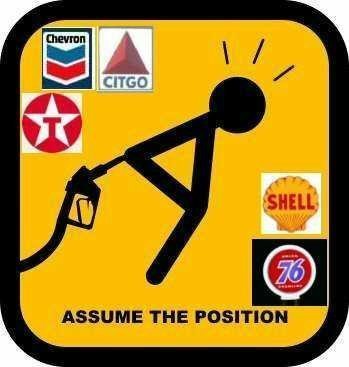 AGONISE
GEE! ANISOLE GASOLINE
“L!!”
ANISOLE
ANISOLE + G
AGONISE + L
ALSO GASOLENE/S
17
[Speaker Notes: ANISOLE: *TRaPPiNG MuSKoX (*CoNSoNaNTS oNLY)                
AGONISE: *ouR SCRaBBLiNG DaZe (*CoNSoNaNTS oNLY)]
AGONISEN
AEGINNOS
ONE WORD
18
[Speaker Notes: .]
AEGINNOS
ANGINOSE
ANGINOSE: adj. ANGINA-LIKE CHEST PAIN (also ANGINAL, ANGINOUS)
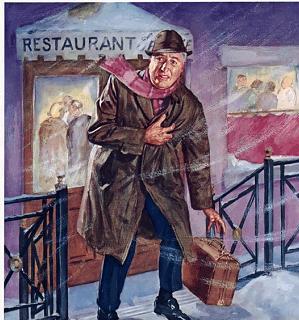 19
[Speaker Notes: .]
AGONISEG
AEGGINOS
ONE WORD
20
[Speaker Notes: .]
AEGGINOS
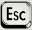 SEAGOING
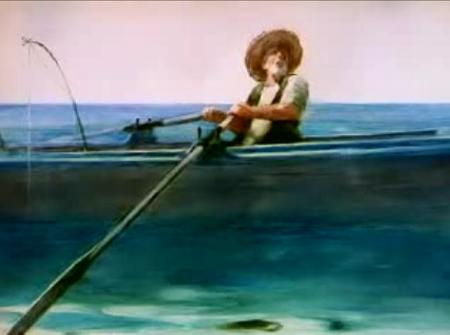 21
[Speaker Notes: It’s amusing that adding a Y would give you EASYGOING, but nine letter words are not common in Scrabble.
Shift + F5 to get back to full screen.]
AGONISED
ADEGINOS
TWO WORDS
22
[Speaker Notes: .]
ADEGINOS
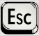 AGONISED
DIAGNOSE
_
D
S
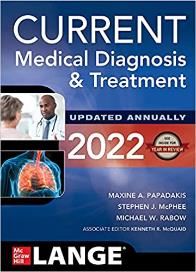 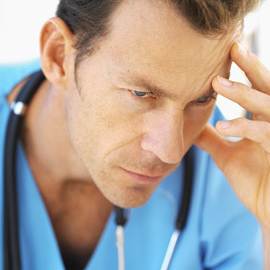 SAN DIEGO
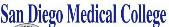 23
ANODISE + G       AGONISE + D
[Speaker Notes: The only word for one who diagnoses is a diagnostician.  Shift + F5 to get back to full screen.

ANODISE: *ZaX aBHoRReD aeSTHeTiC MuGS (*CoNSoNaNTS oNLY)                     
AGONISE: *ouR SCRaBBLiNG DaZe (*CoNSoNaNTS oNLY)]
AGONISEZ
AEGINOSZ
ONE WORD
24
[Speaker Notes: .]
AEGINOSZ
AGONIZES
_
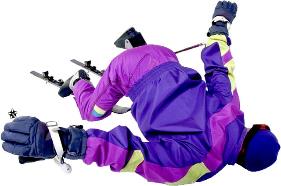 25
[Speaker Notes: .]
AGONISE
THAT’S IT! THE DIFFICULT BINGOS:
COINAGES
ANGINOSE
26
[Speaker Notes: .]
AGONISE
WHAT WAS THAT MNEMONIC PHRASE?
27
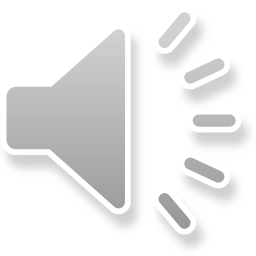 [Speaker Notes: .]
AGONISE
*ouR SCRaBBLiNG DaZe
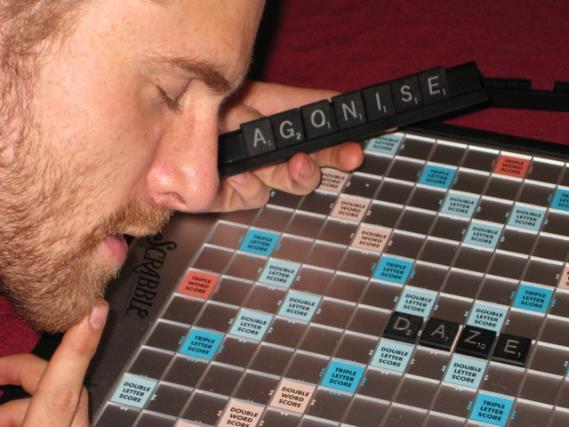 28
*CoNSoNaNTS oNLY
[Speaker Notes: .]
AGONISE.
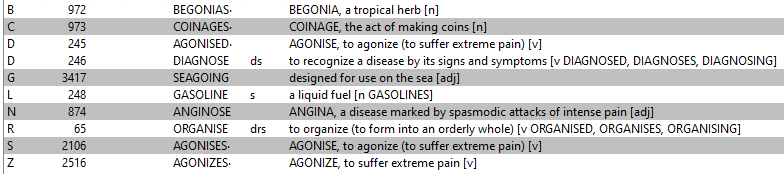 29
[Speaker Notes: .]
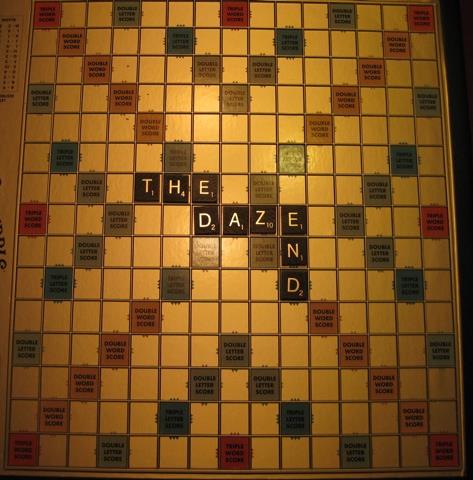 30
[Speaker Notes: .]